Challenges and opportunities in developing an E-Infrastructure for Marine Ecosystem Monitoring in the Mediterranean
Gonzalo Malvárez
WP3 leader

University Pablo de Olavide (UPO) 
Seville, Spain
The project: goals and main issues
The Medina E-Infrastructure and its components
Challeges and Opportunities
01/02/13
MEDINA Overall objectives
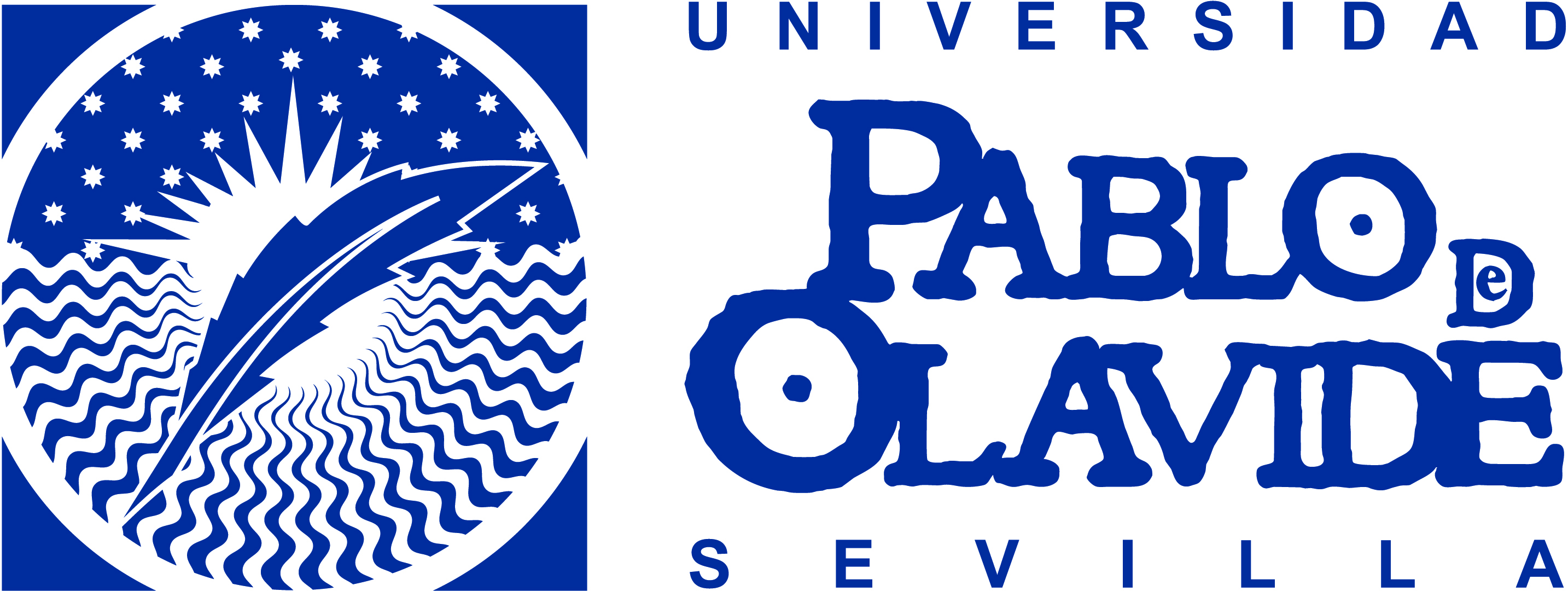 To contribute to the assessment of coastal ecosystem status in North African countries.

To enhance the monitoring capacity for those regions.

To  identify major risks due to climate change, thus aiding the development of adaptation strategies. 

To feedback MEDINA’s scientific contribution within the EU regulatory framework, as part of the mutual exchange between North Africa and European Countries.
15/04/13
3
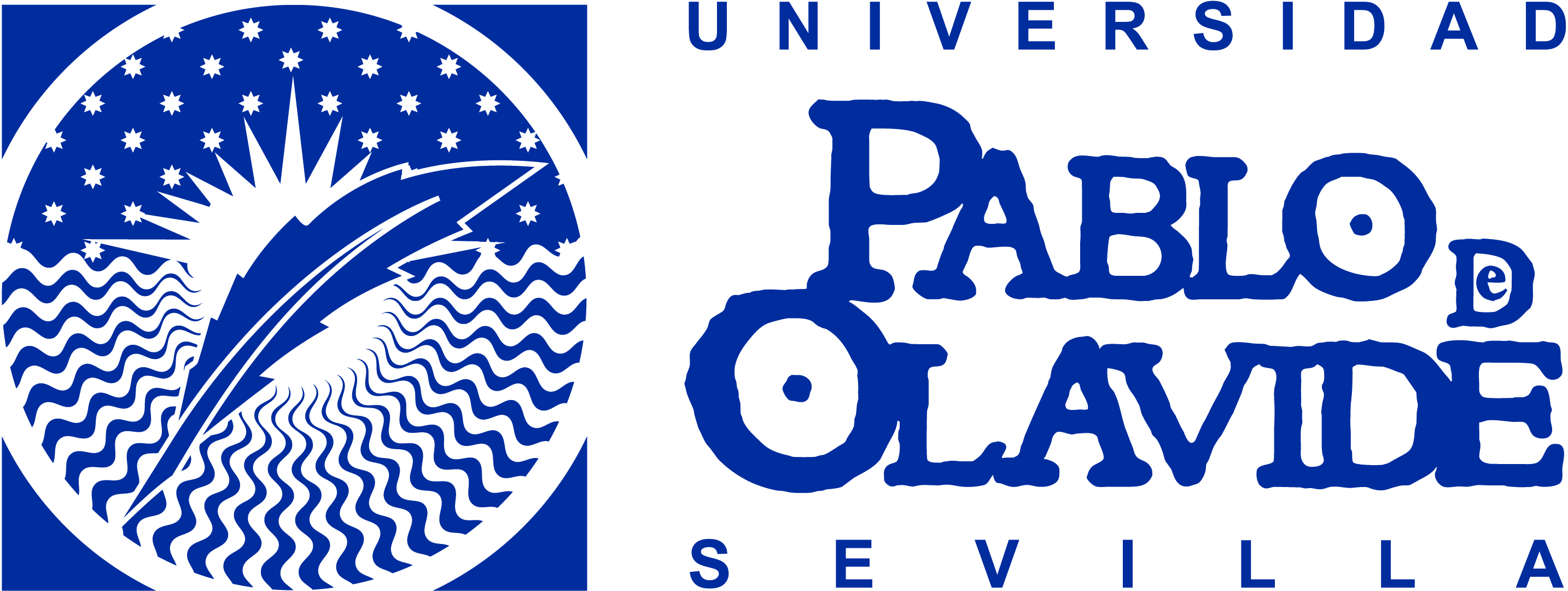 Why an e-infrastructure?
This is one of the main outcomes of the Medina project: the MEDINA e-Infrastructure for facilitating the development and the collaborative work of a Community of Practice (CoP) dealing with ecosystem monitoring (including fisheries) within the Mediterranean marine and coastal areas of North African countries.
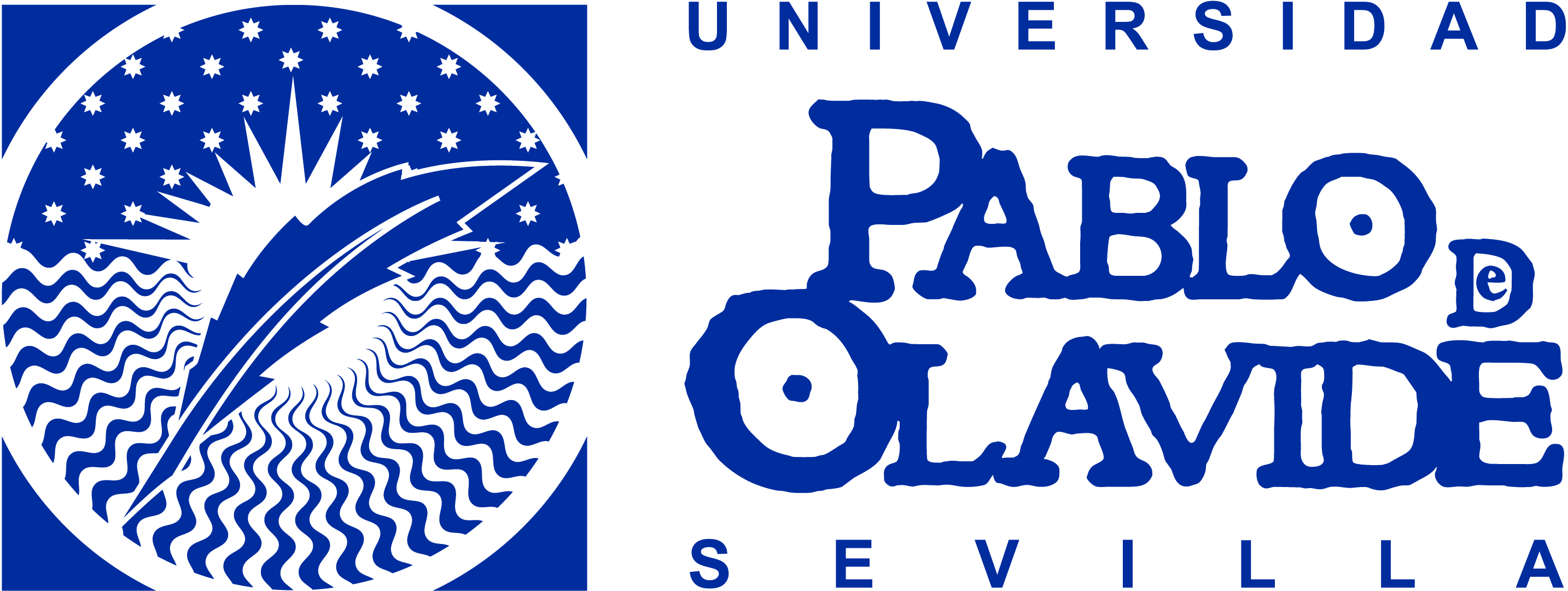 Why an e-infrastructure?
To build inventories on the availability and usability of data sources, data processing and chaining service and metadata standards used for describing data.

To demonstrate a real use case exploitation of the GCI a thematic area, via the implementation of selected pilot case studies

The MEI, built in WP3, will act as a tools for visualising data and indicators.

MEDINA e-infrastructure will guarantee viability, compatibility and sustainability with existing databases.
MeI conceptual model
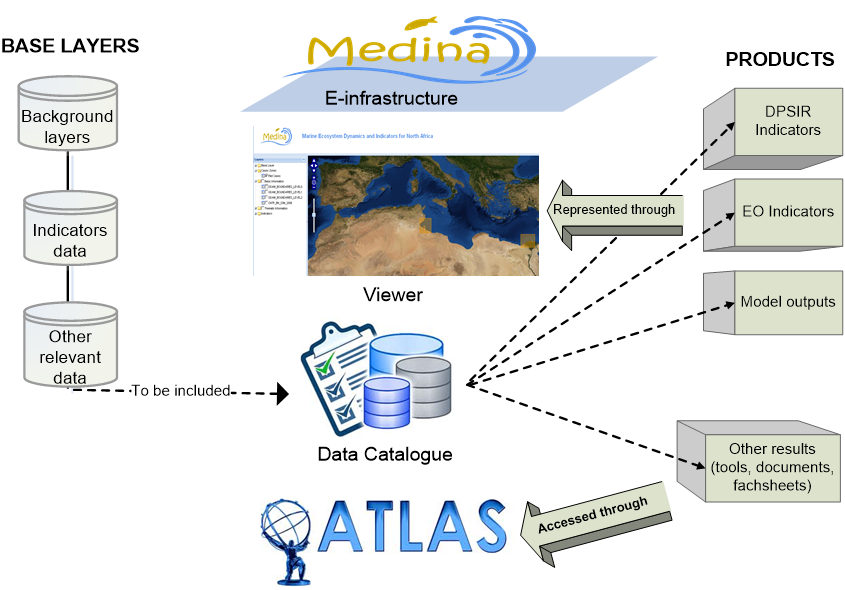 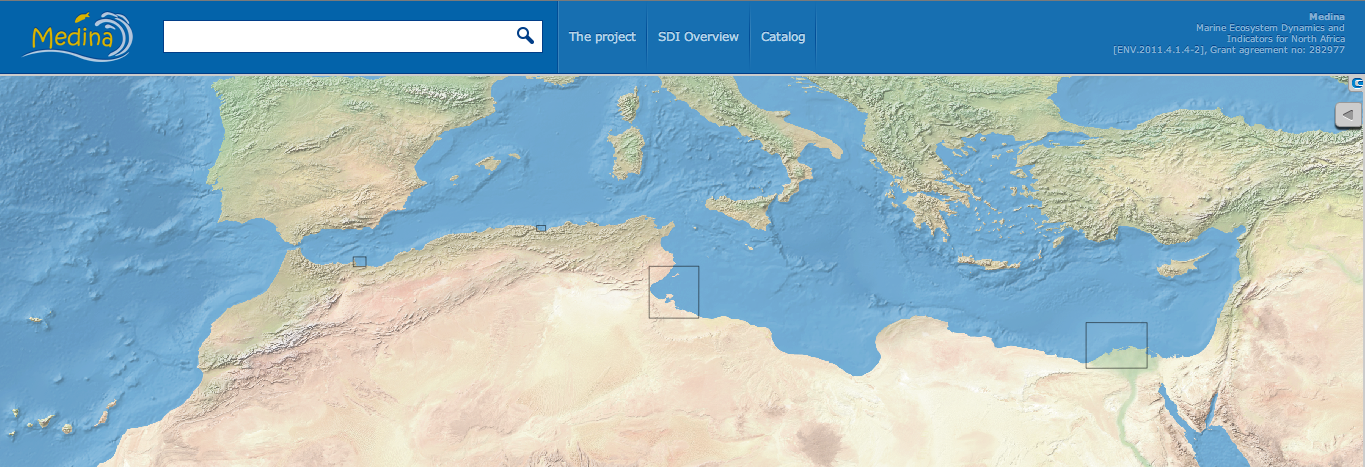 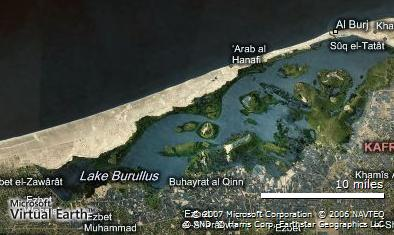 The pilot case in Egypt includes coastal delta lake; Lake Burullus. 

The Gulf of Gabes is the gateway between eastern and wetern mediterranean conditions

Lybia

The Nador lagoon, also called Sabkha Bou Areg or Mar Chica, is the second lagoon complex of northern Africa (115 km2)
01/02/13
Main MeI features
From data provider point of view
Standardize metadata creation 
Standardize data publication

From user point of view
DISCOVERY  Search for data and metadata
VISUALIZATION  View data and metadata to decide whether they are suitable for partner needs
DELIVERY  Access or download data for analysis or mapping purposes
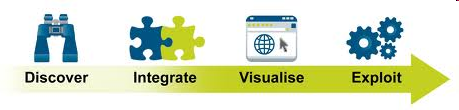 Issues for MeI construction
Choice of components for MeI:
Catalogue: A key element that in MEDINA is highly problematic due to institutional framework for data management. In situ data availability an issue. A data locator module under development
Viewer: for visualisation of maps and services. The viewer require specific tools and modelling gateway
Atlas: to access a set of predefined maps. Issues defining key map elements
01/02/13
9
How will the MeI work
DATA
Indicators results from PML
Partners
Indicators results from ACRI
Access MEI
SITES
Indicator results from UAB
Medina e-Infrastructure
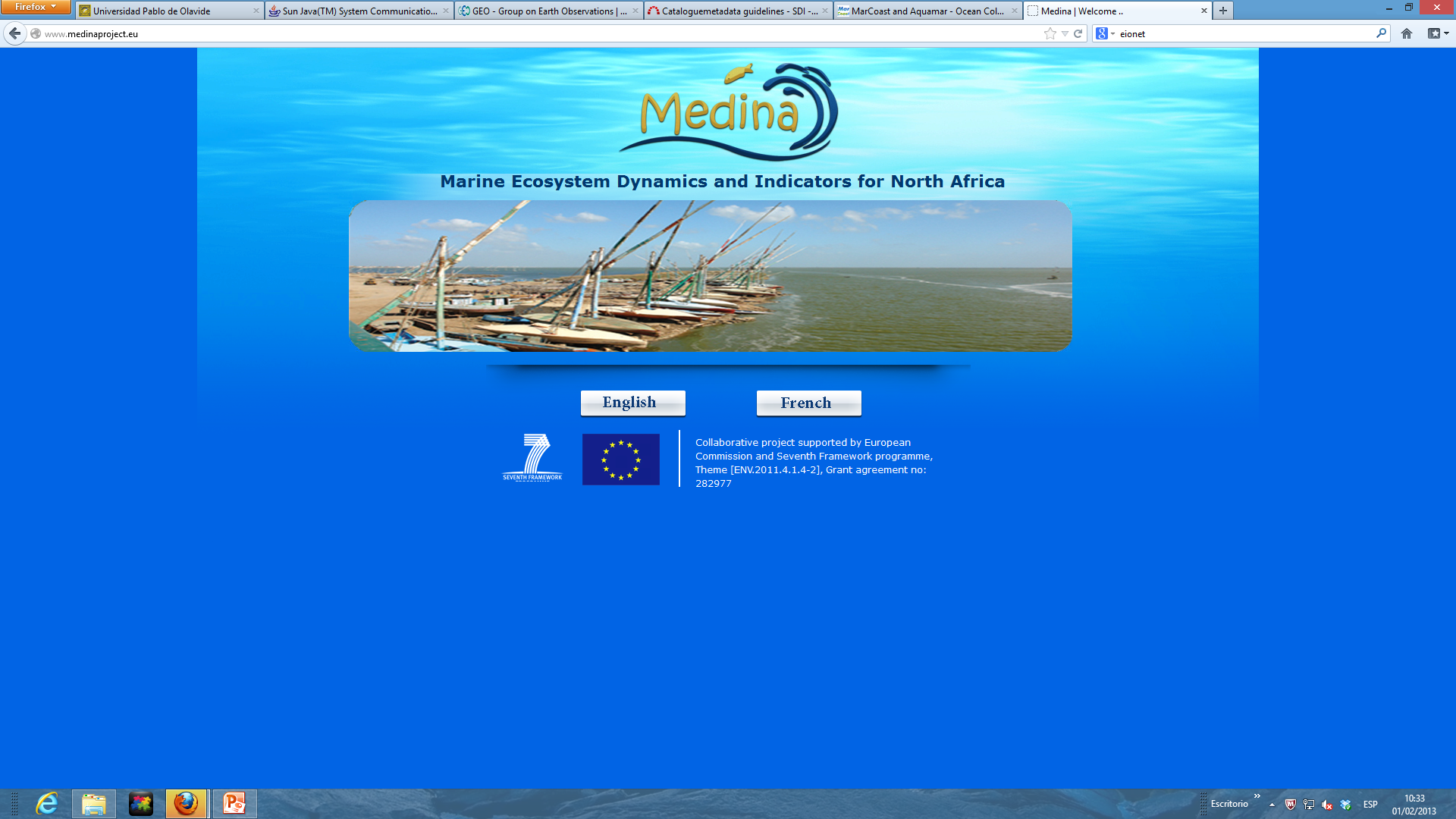 Local
Goverments
Other spatial results from MEDINA
Researchers
Download, visualise and use maps
Others
Relevant layers from JRC, ESA..
01/02/13
10
Catalogue’s development highlights
Results of the inventory of European and International databases

Analysis of Spatial data standards and harmonization

Inventory and preliminary assessment of the European databases and research projects datasets

Others (umbrella websites/projects/databases)
01/02/13
Catalogue’s development highlights
A set of software tools able to detect on demand the availability of in situ and satellite data on selected geographic areas which give the possibility to quickly and remotely retrieve information about how many and which environmental data are available in a given geographic area. It allows for running quick comparisons on data availability over different geographic areas. 

The data used so far are in prototype: 
footprints of ENVISAT/MERIS
in situ oceanographic parameters
aquatic species distribution
EUSeaMap seabed habitat: layer created using three pre-processed input datasets: substrate, biological zone and energy
Bathymetry: GEBCO_08 Grid: global 30 arc-second grid (900m resolution)
01/02/13
Catalogue’s development highlights
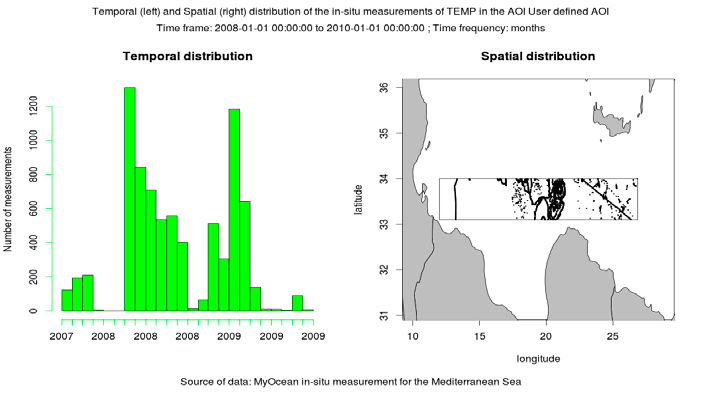 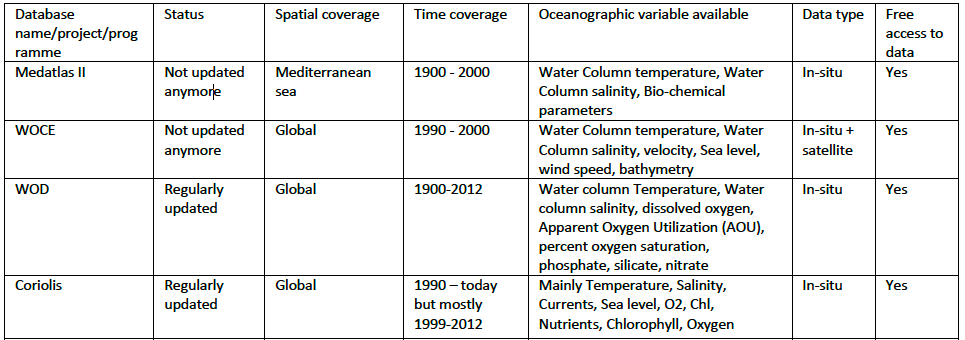 01/02/13
Viewer development highlights
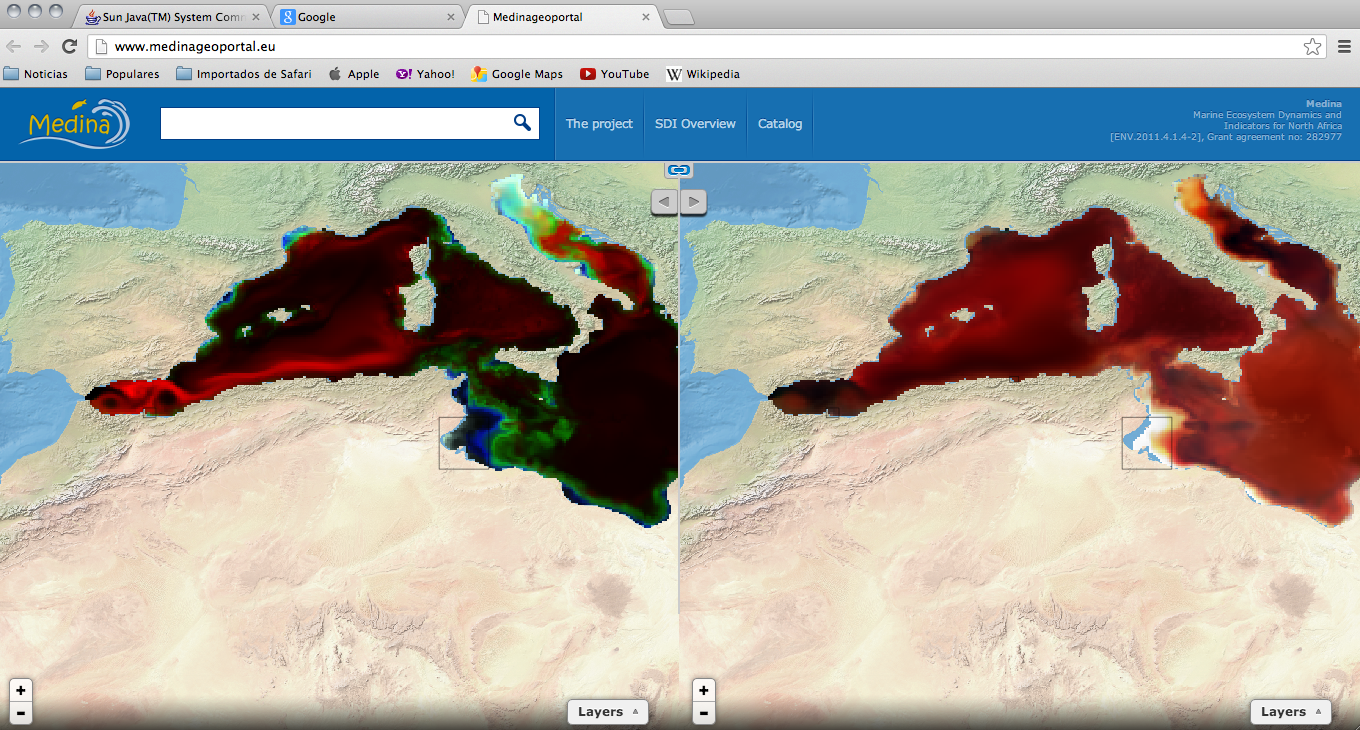 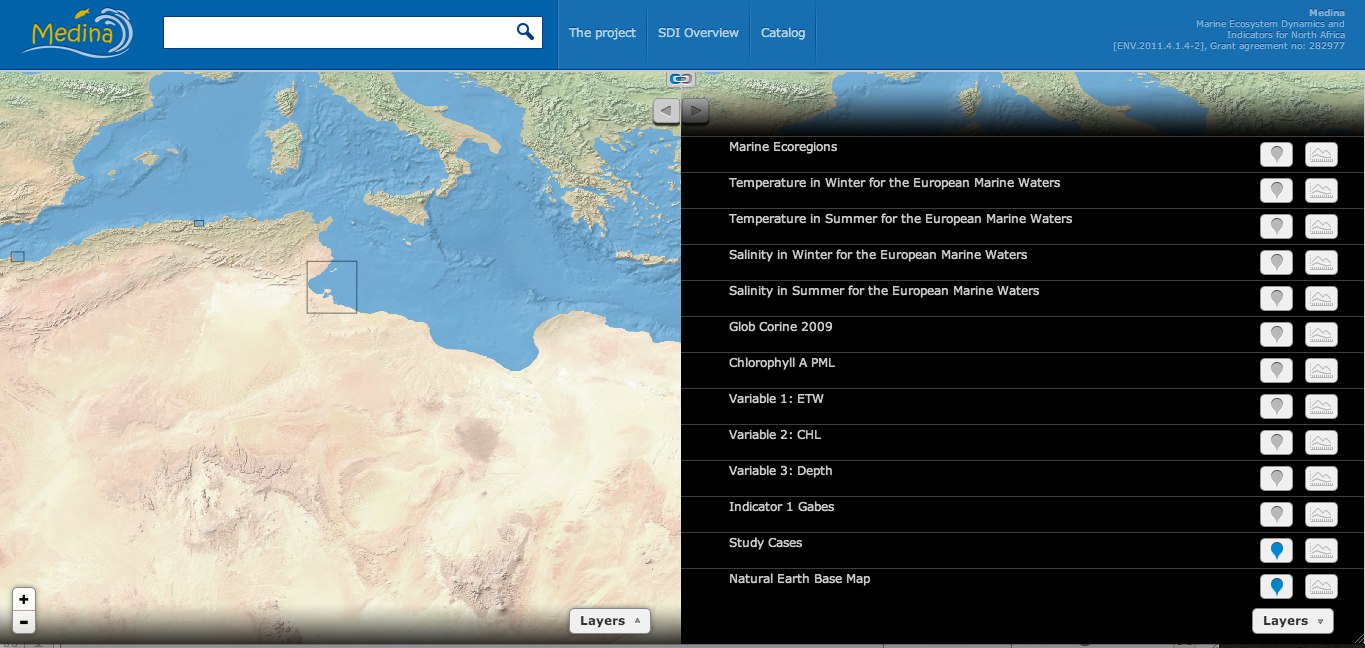 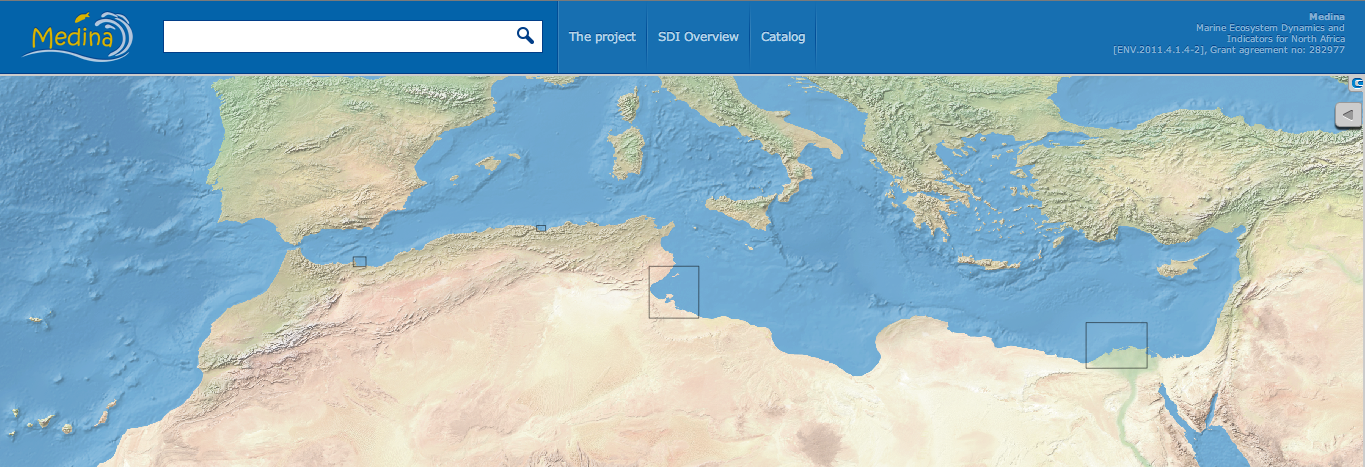 01/02/13
Task 3.1 MEDINA e-infrastructure (M2-36).
Implementation of MEI (M12-36) (UPO)
First indicators into the MEI:
An indicator of the Nador lagoon (provided by ACRI) has been transformed into WMS and uploaded into the MeI. 
Some indicators based on Chlorophyll and other variables (provided by PML) have been transformed into WMS and uploaded into the MeI .
Results are already available and visible through the MeI
An first analysis on models integration into the MeI was done.
A Training session was perfomed in Frascati (feb 2013)
A draft of a Guidelines for indicator construction created:
Format (geotiff), projection, legend.
A template for metadata files created
15
The Atlas
It’s a key tool to support decision making in MEDINA
It allows the access to data in an effective way (non computer skills needed)
It will be the “real world” tool for Ecosystem monitoring: more comprehensive



It needs the previous definition of MEDINA products
16
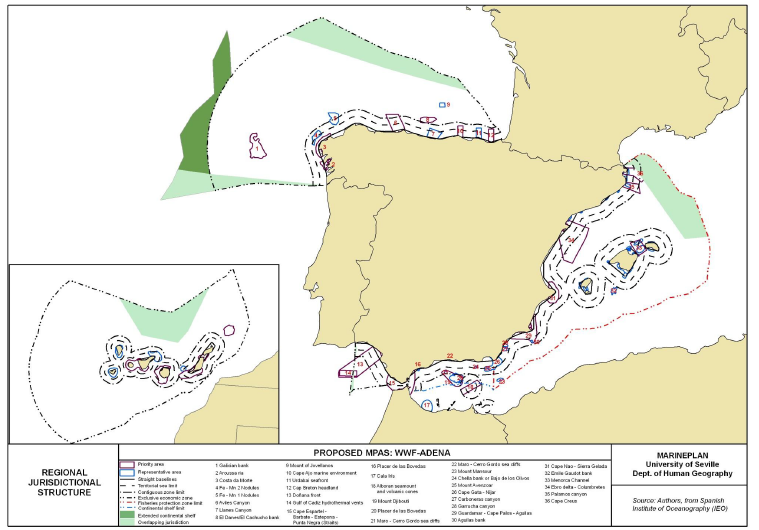 01/02/13
The Atlas
What we envisage for Atlas

1) An online tool that combines interactive maps with text and images, organized in different sections or topics. 

2) The tool should make possible for a user to create and modify those sections and its contents, from an administration interface, without requiring any programming skills.
18
Using the Atlas
Different user profiles will be defined:

Editor user: edits and prepares the main maps, legends and descriptive texts fro each atlas content (factsheet). WP3 will lead this task.

Partner user: create new services (layers) from local data or modify factsheets. Local geonodes developers, some partners and indicators builders are responsible for this task. 

General user: visualise atlas outputs (maps, factsheets), customize the display of maps from pre-defined cartographic products. Consortium partners, end-users and general public.
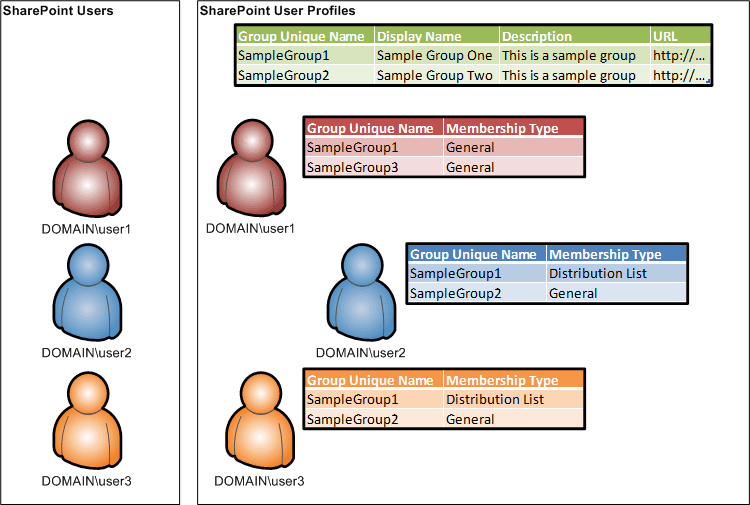 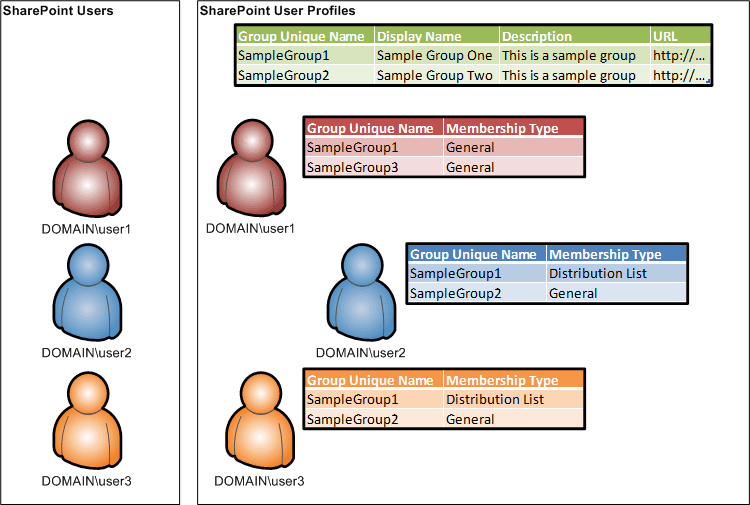 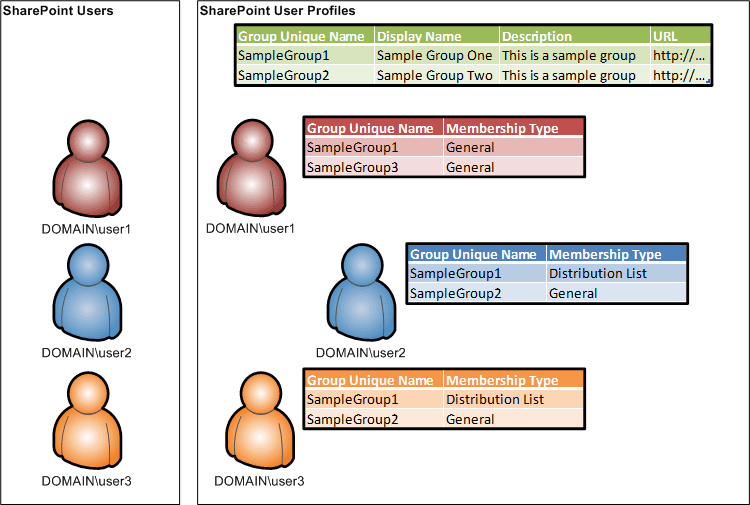 19
The Atlas
It will follow other international initiatives in the field such as the International Coastal Atlas Network
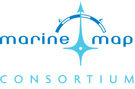 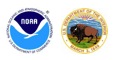 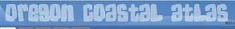 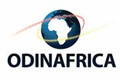 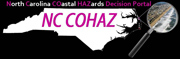 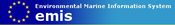 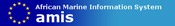 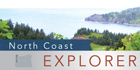 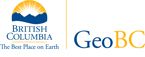 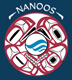 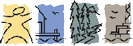 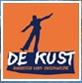 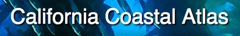 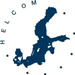 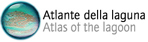 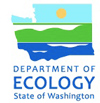 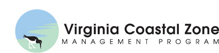 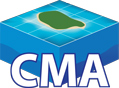 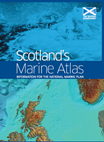 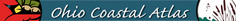 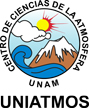 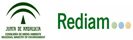 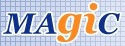 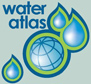 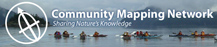 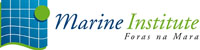 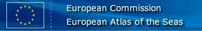 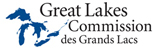 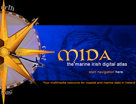 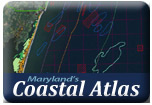 Title of presentation – YYYY.MM.DD
Author / Partner Code (Country)
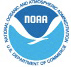 20
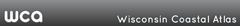 20
Opportunities
The Geoportal contains the main output from MEDINA (indicators) and other relevant products from other clients (JRC, EEA, ESA, MARCOAST).
A Geoportal for Marine Ecosystem indicators for NA
It will facilitate the visualisation, comparison, and spatial analysis activities:
Tools for editing, comparison, getinfo and downloading
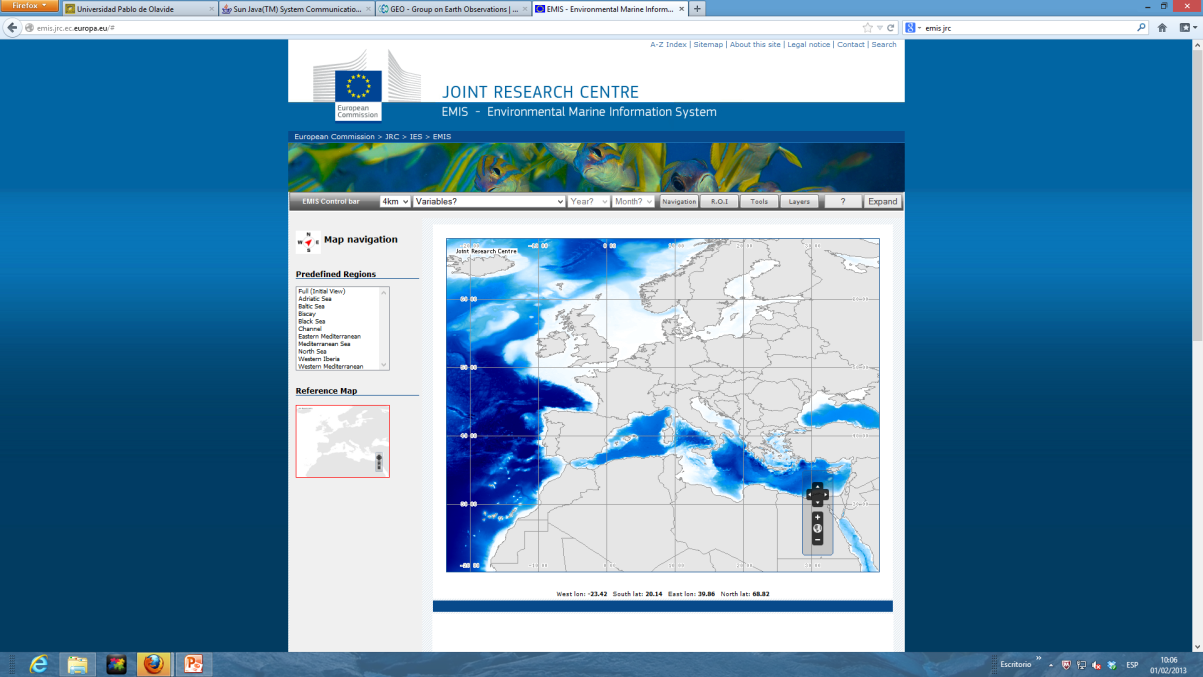 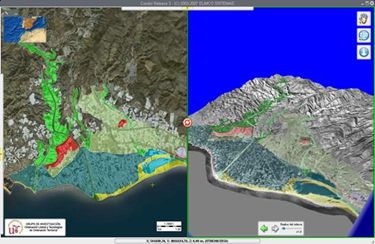 01/02/13
21
Integrating Indicators
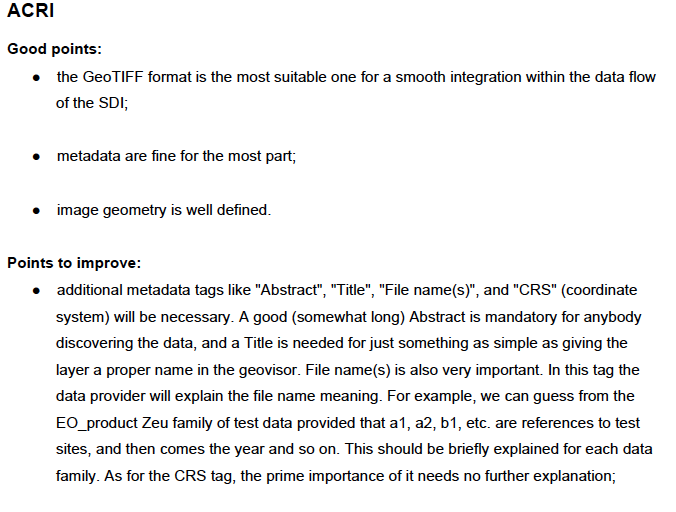 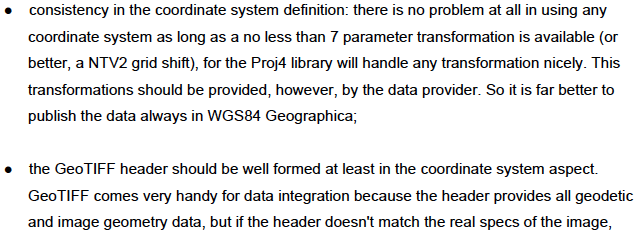 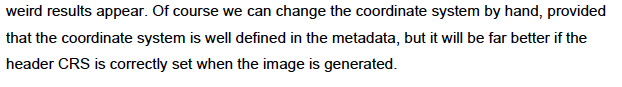 01/02/13
22
How do we integrate indicators?
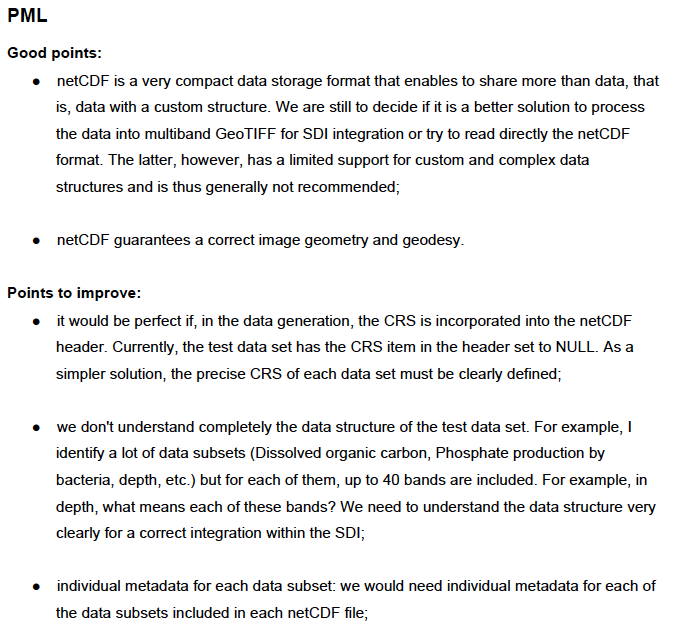 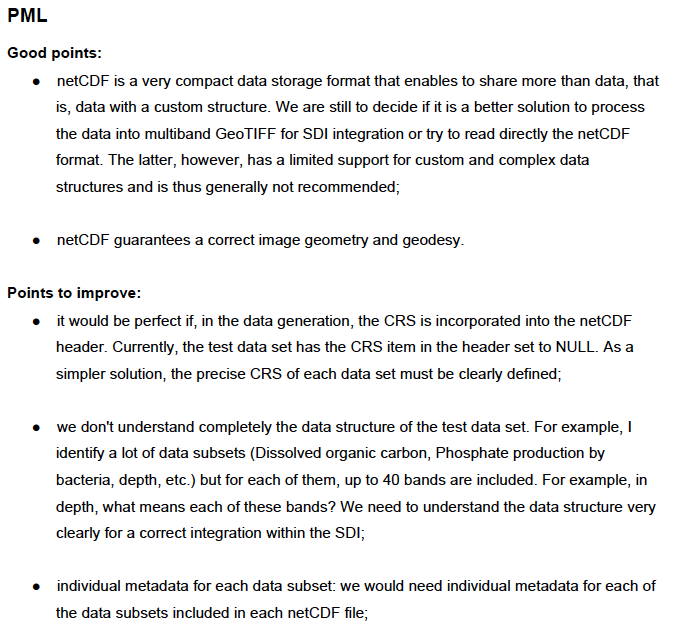 01/02/13
23
Challenges
Precise resolution, indicating process of interpolation if needed that may have affected geometry of the image/map.
Precise pixel size, and shape (x and y dimensions if irregular).
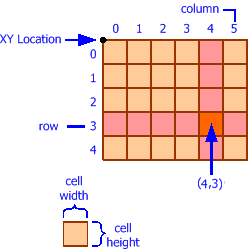 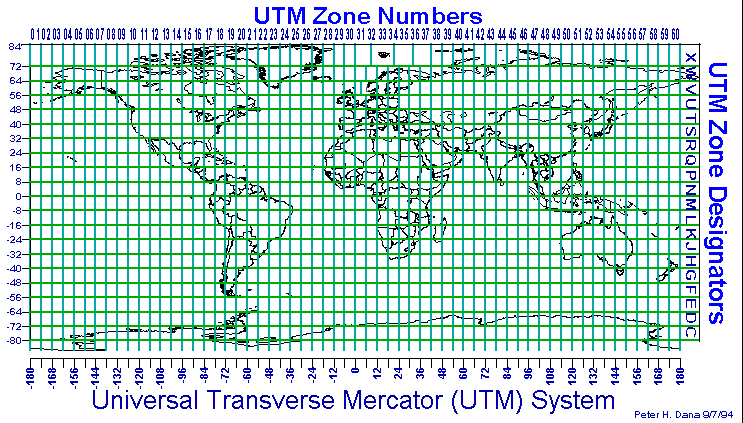 01/02/13
24
Challenges
Definition of Indicators and models: Factsheets
Indicators results need to have a spatial output:


Indicator output should be geotiff o NETCDF.


Precise geographic locations (full lat/long coordinates) of image corners, indicating the reference coordinate system (e.g. WGS84).
An adaptation to OpenDAP and DoDS, which are the common EO formats of NCAR and NOAA
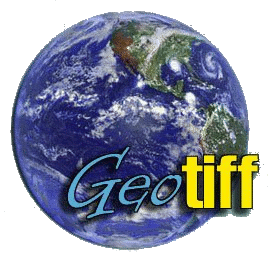 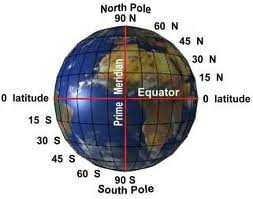 01/02/13
25
Challenges
Indicators results need to have metadata:
Metadata refers to summary coordinate system, provider, user constrains, resolution, among others.
It will help to search data, and to know relevance usability for users/researchers.
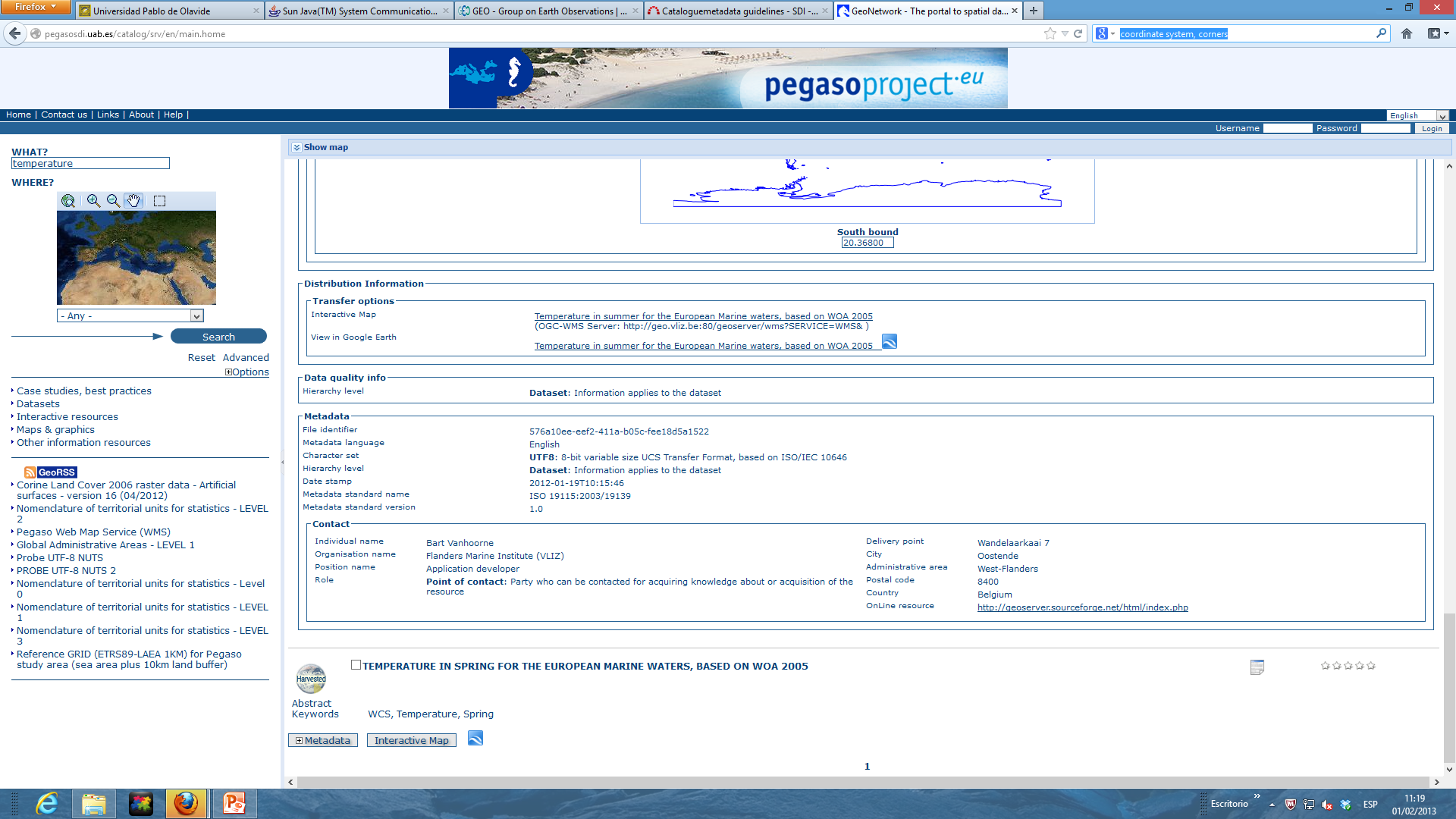 01/02/13
26
Status of the MeI
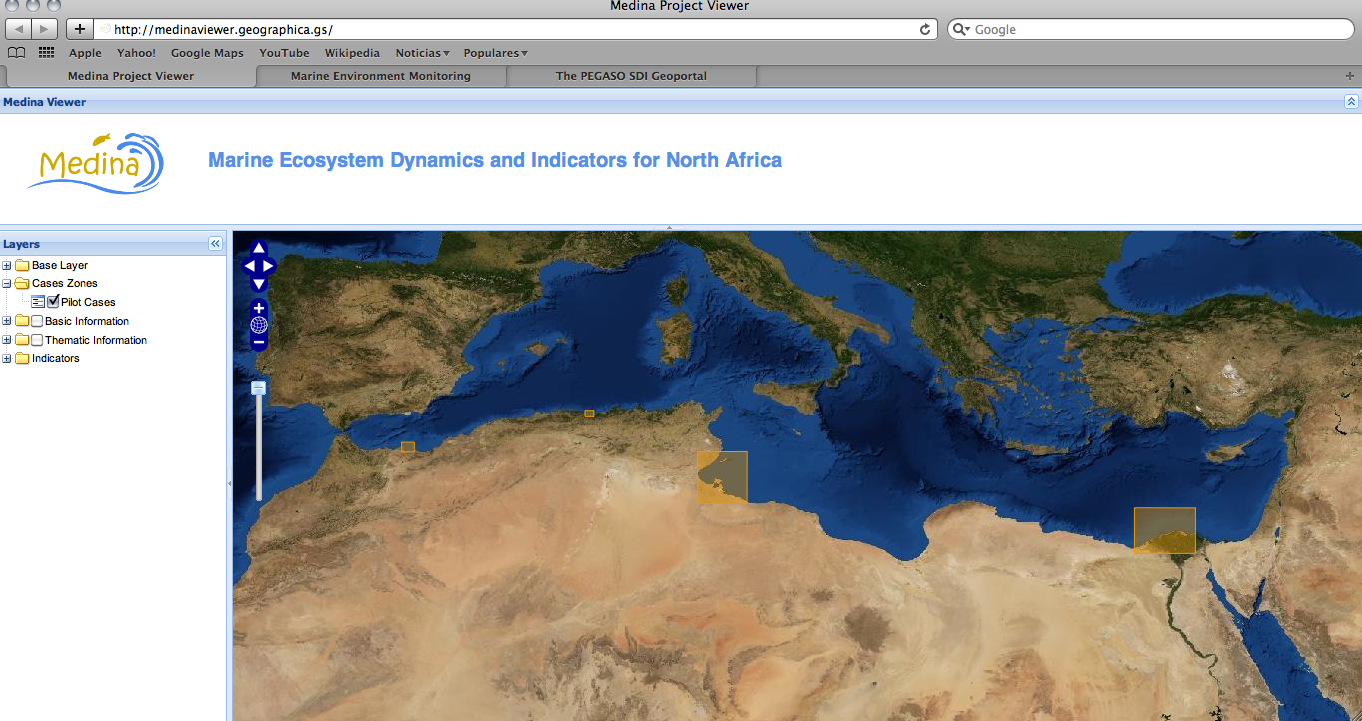 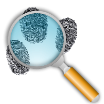 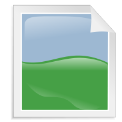 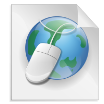 Catalogue	Viewer	Atlas
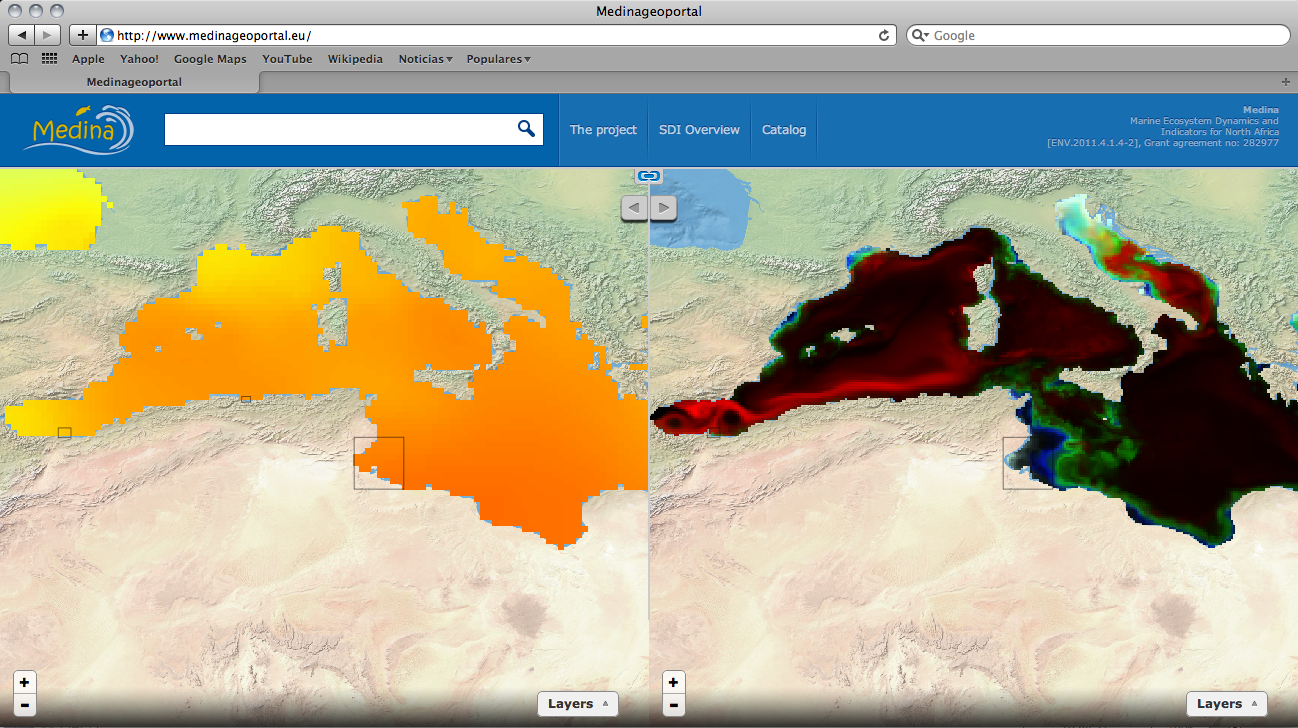 01/02/13
27
MEDINA Project
Thanks!
Gonzalo Malvárez
WP3 Leader
University Pablo de Olavide
Seville, Spain.